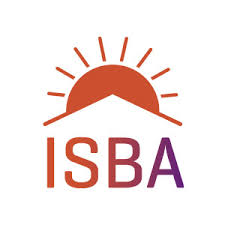 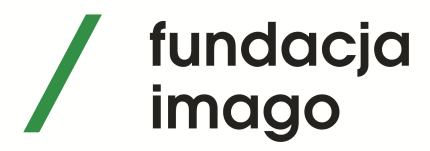 FUNDACJA IMAGO Z WROCŁAWIA
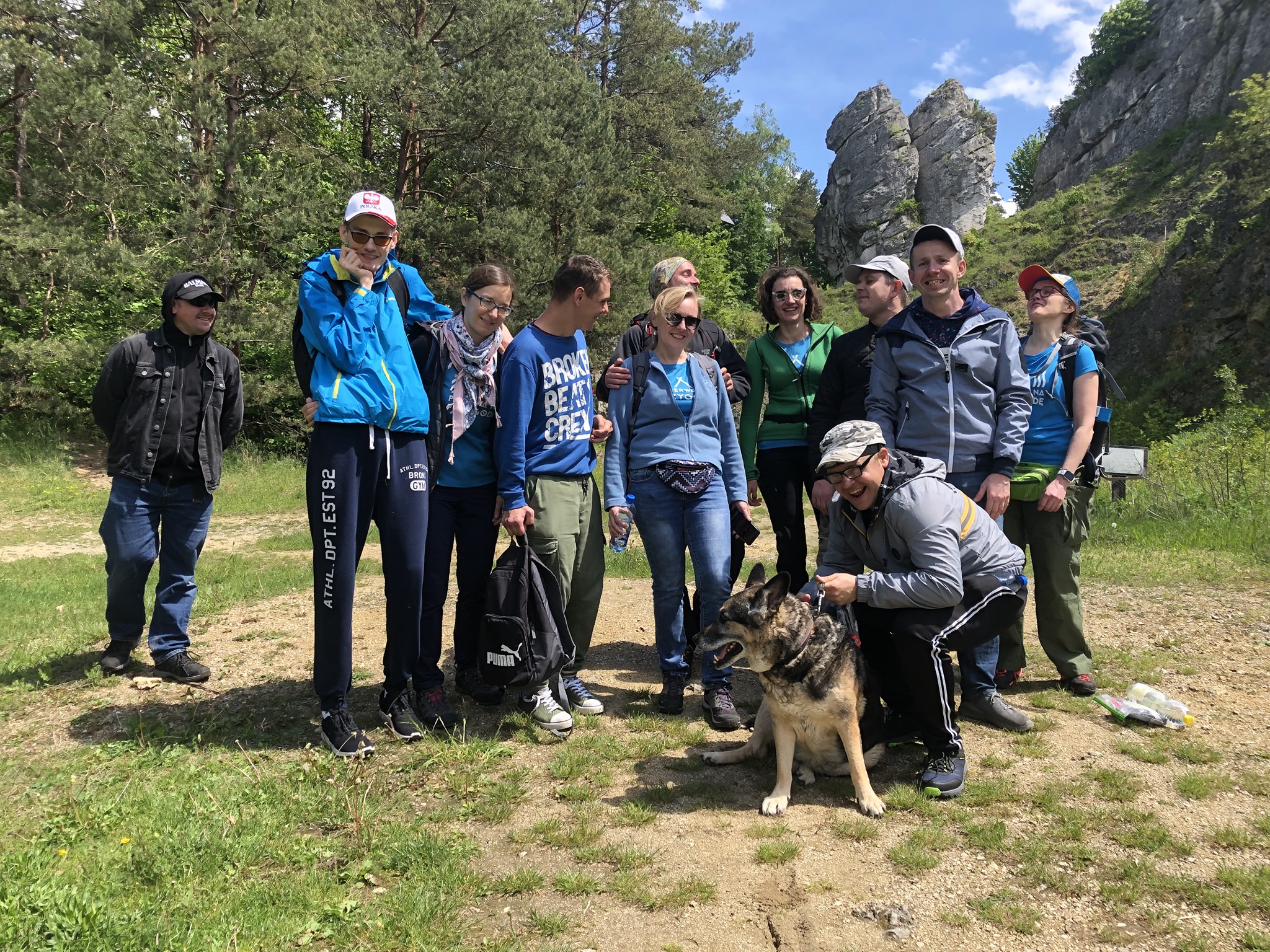 DR Anna Janus 
Ekspertka ds. dostępności 
 numer telefonu 798623117
Fundacja ImagoKim jesteśmy?
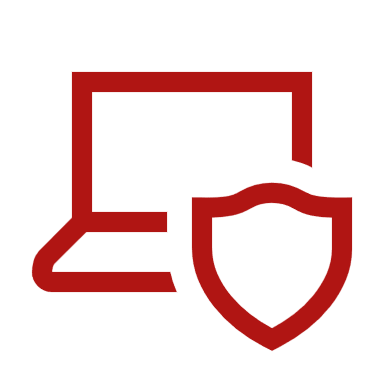 Organizacja pozarządowa założona w styczniu 2009 roku
Agencja zatrudnienia od 2013 roku
Działamy poprzez realizację projektów (ponad 90 realizacji); 
30 pracowników; zespół ponad 150 asystentów
6 biur w 3 regionach; siedziba główna: Wrocław
Międzynarodowe Stowarzyszenie Krótkiej Przerwy (ISBA)
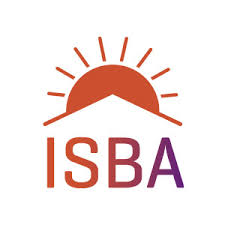 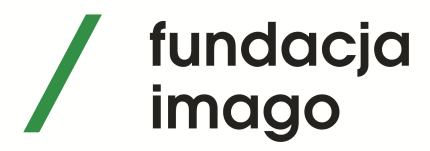 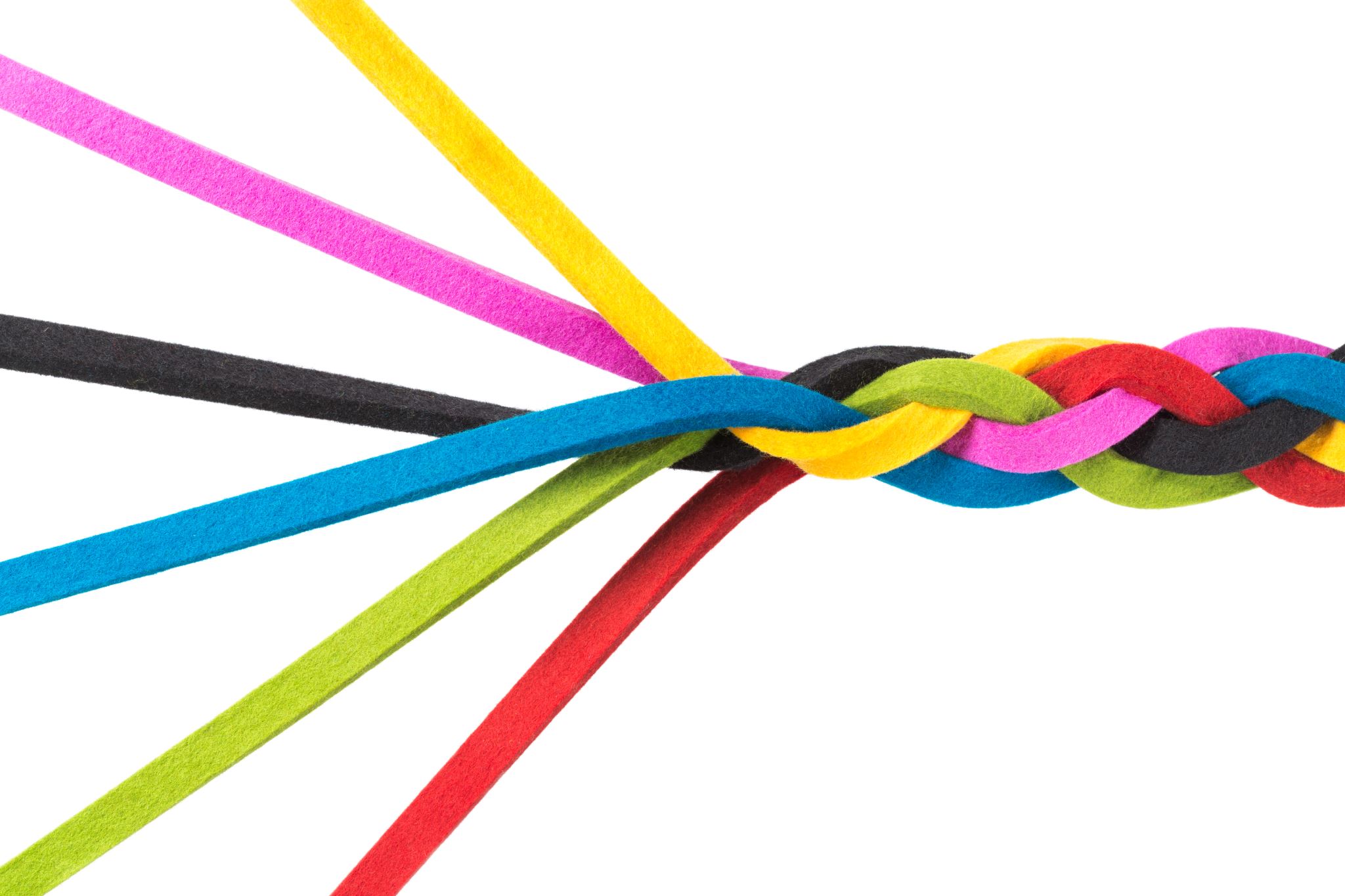 Czym się zajmujemy
Świadczenie usług opieki wytchnieniowej 
Świadczenie usług opieki wytchnieniowej w ramach programów Adventure Therapy
Szkolenia z zakresu dostępności dla jednostek samorządu i organizacji pozarządowych, uczelni wyższych oraz współpraca z JST, wsparcie przedsiębiorców.
Audyty dostępności
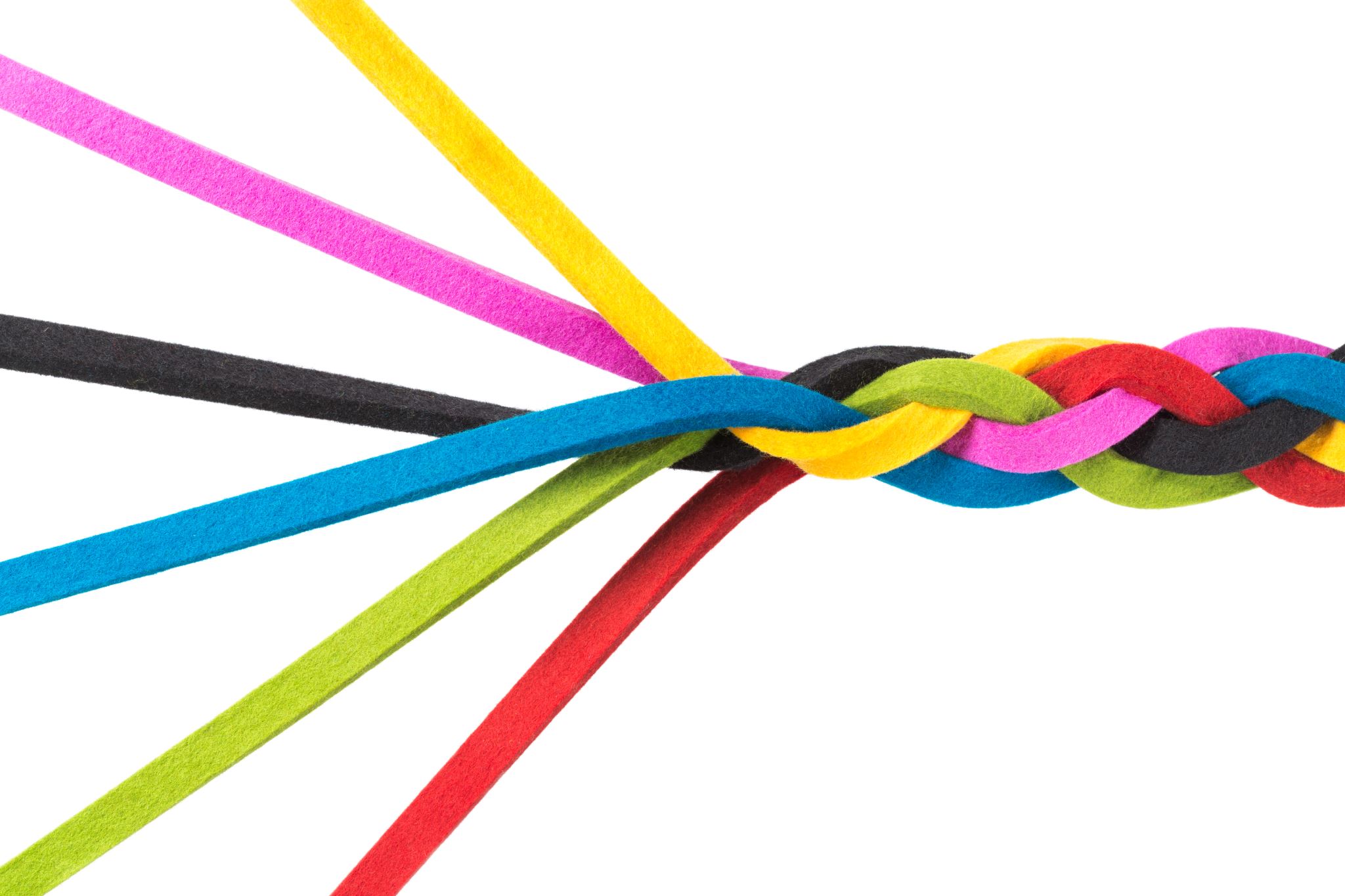 Czym się zajmujemy
Współpraca międzynarodowa – w tym projekty innowacyjne mające na celu adaptowanie zagranicznych rozwiązań
Działalność naukowa i popularyzatorska – przygotowanie publikacji, działania w ramach gremiów doradczych i organizacji działających na rzecz opieki wytchnieniowej (m.in. ISBA)
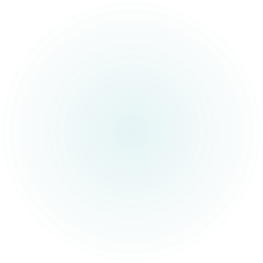 Eksperci przez doświadczenie
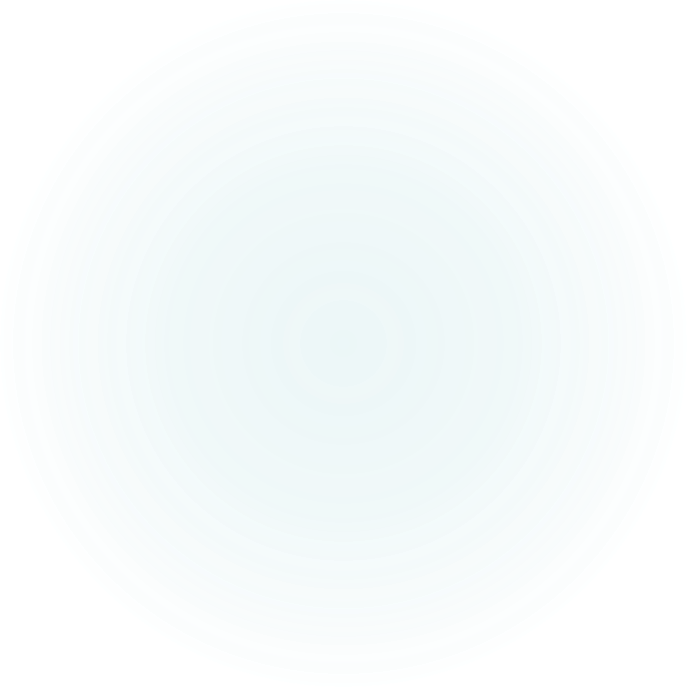 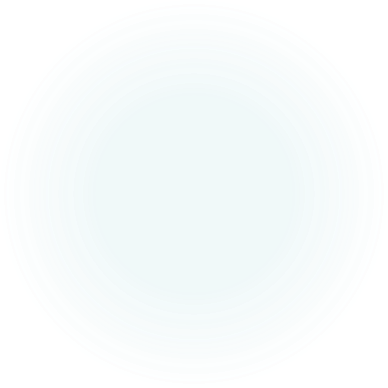 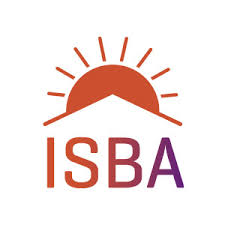 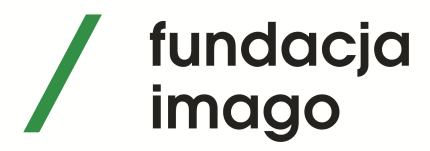 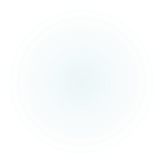 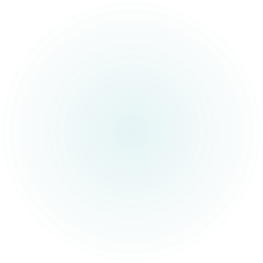 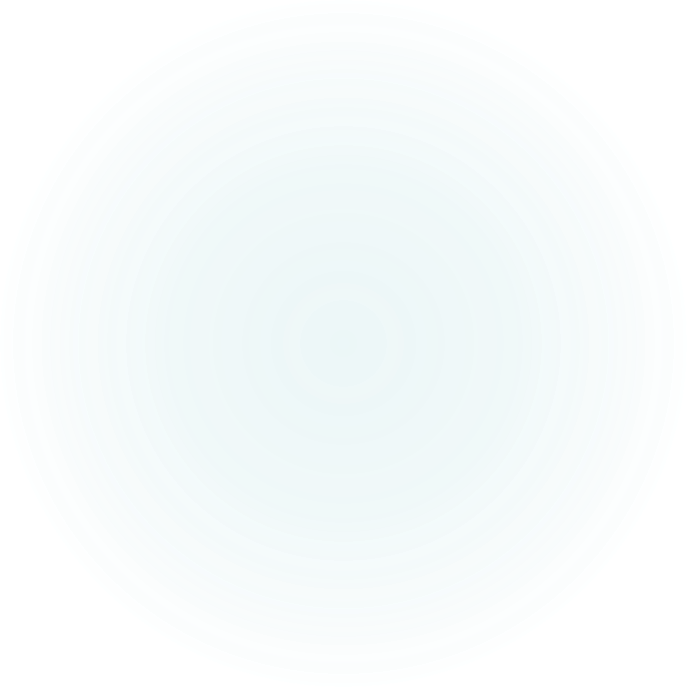 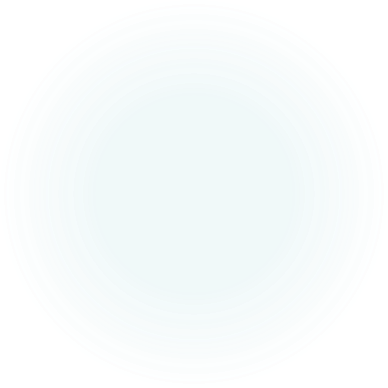 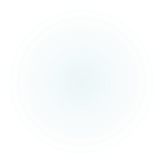 13 KONFERENCJA ISBA
Wrocław, 12-14 Września 2023
www.isba.me 

https://vimeo.com/185012424

https://www.youtube.com/watch?v=GWhp4qjcM54 


Piotr Kuźniak, Prezydent ISBA
2021-2023
INTERNATIONAL SHORT BREAK ASSOCIATION